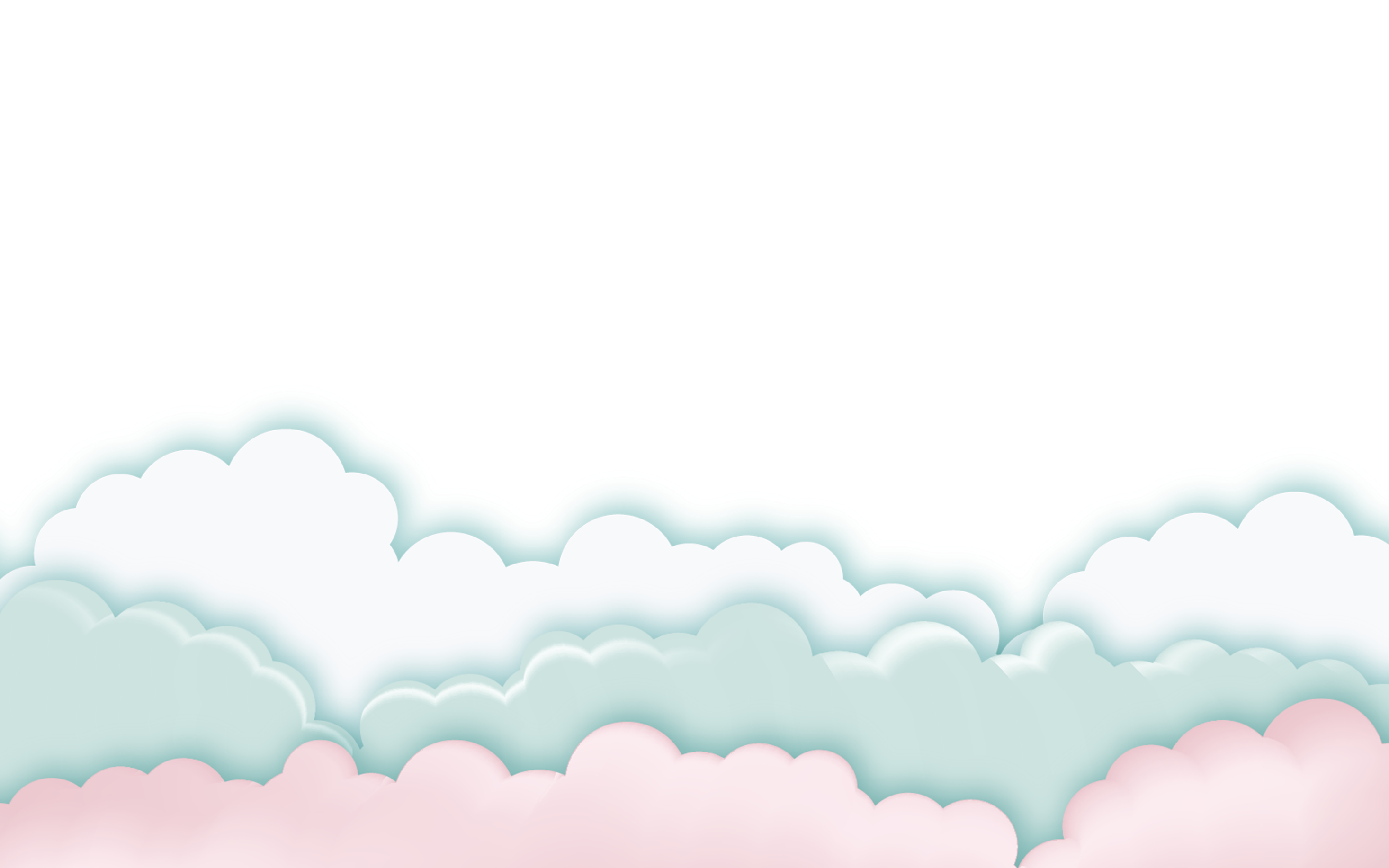 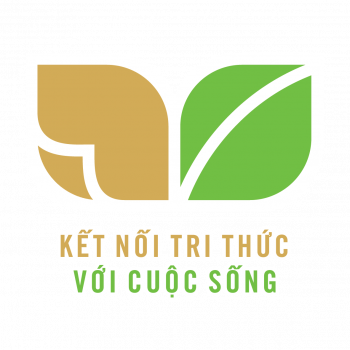 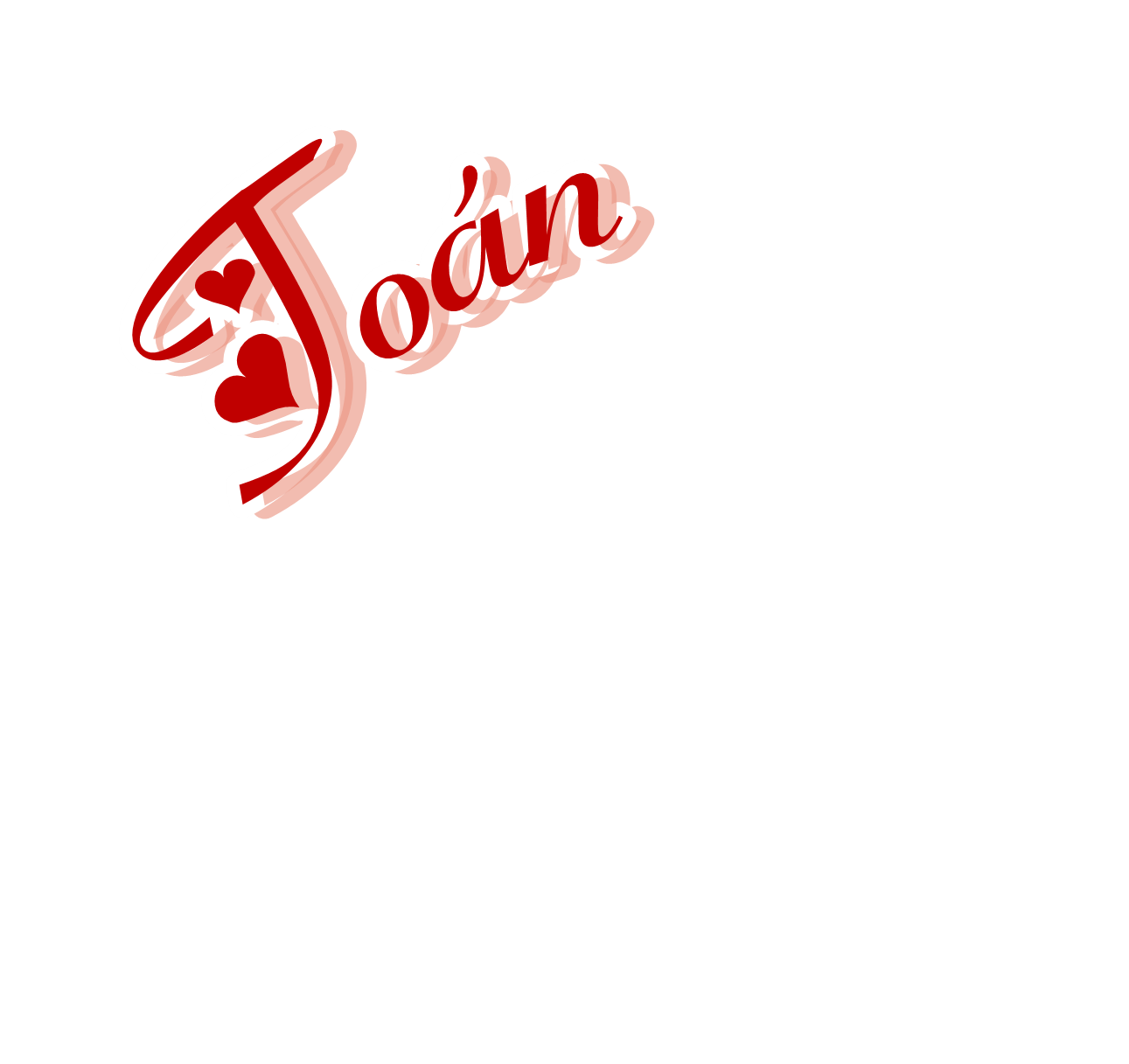 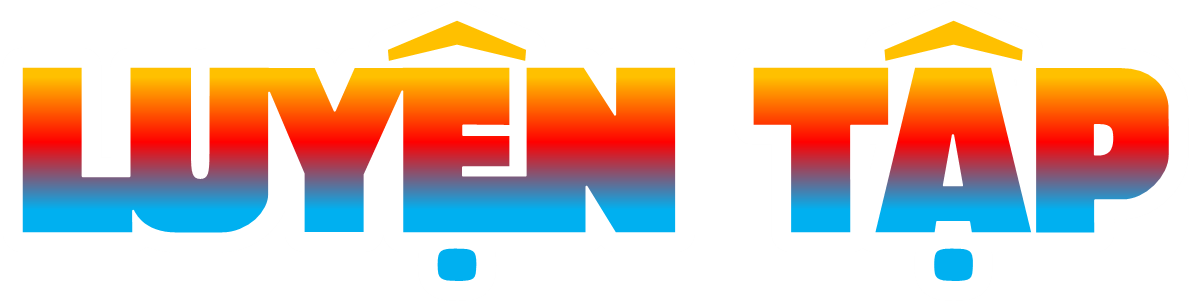 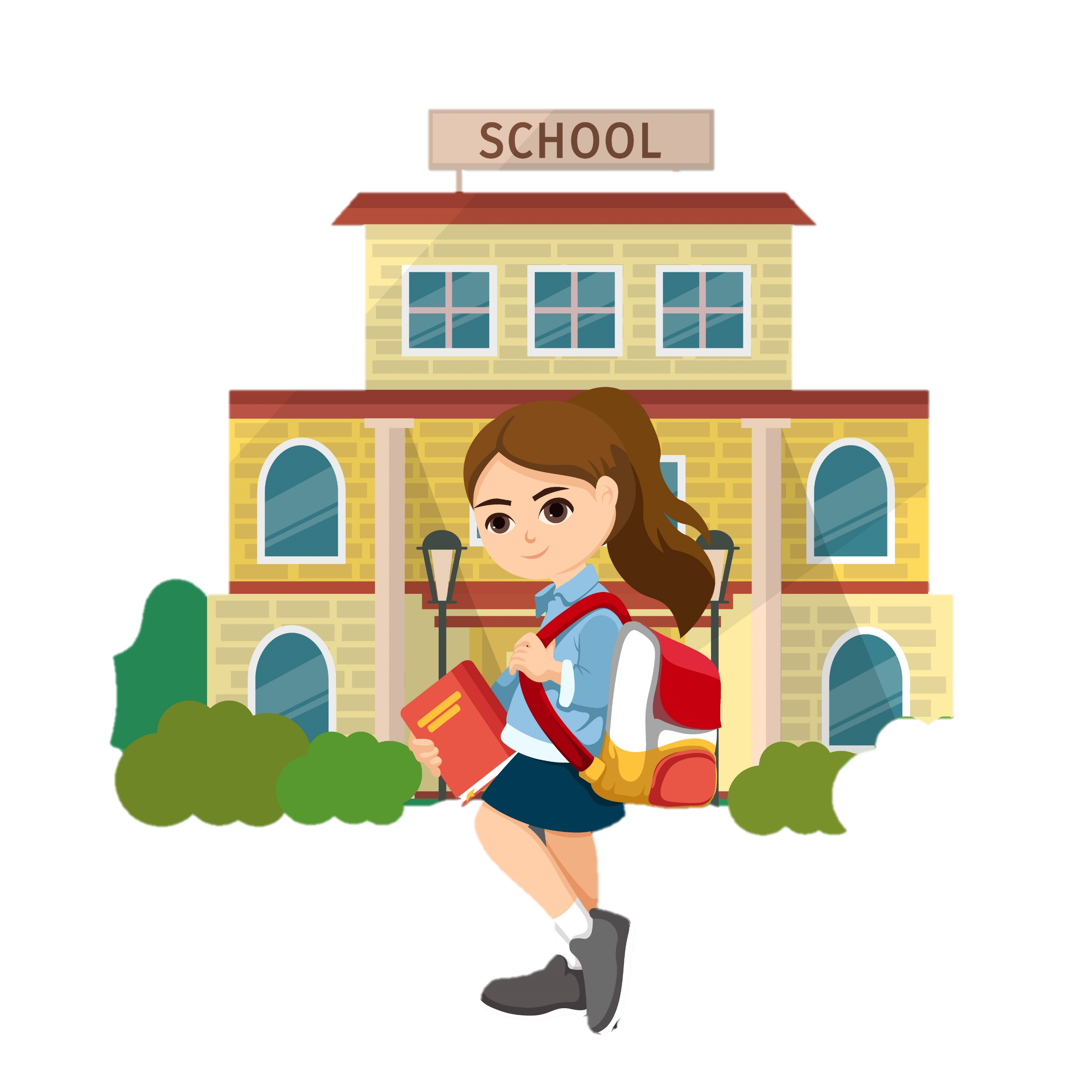 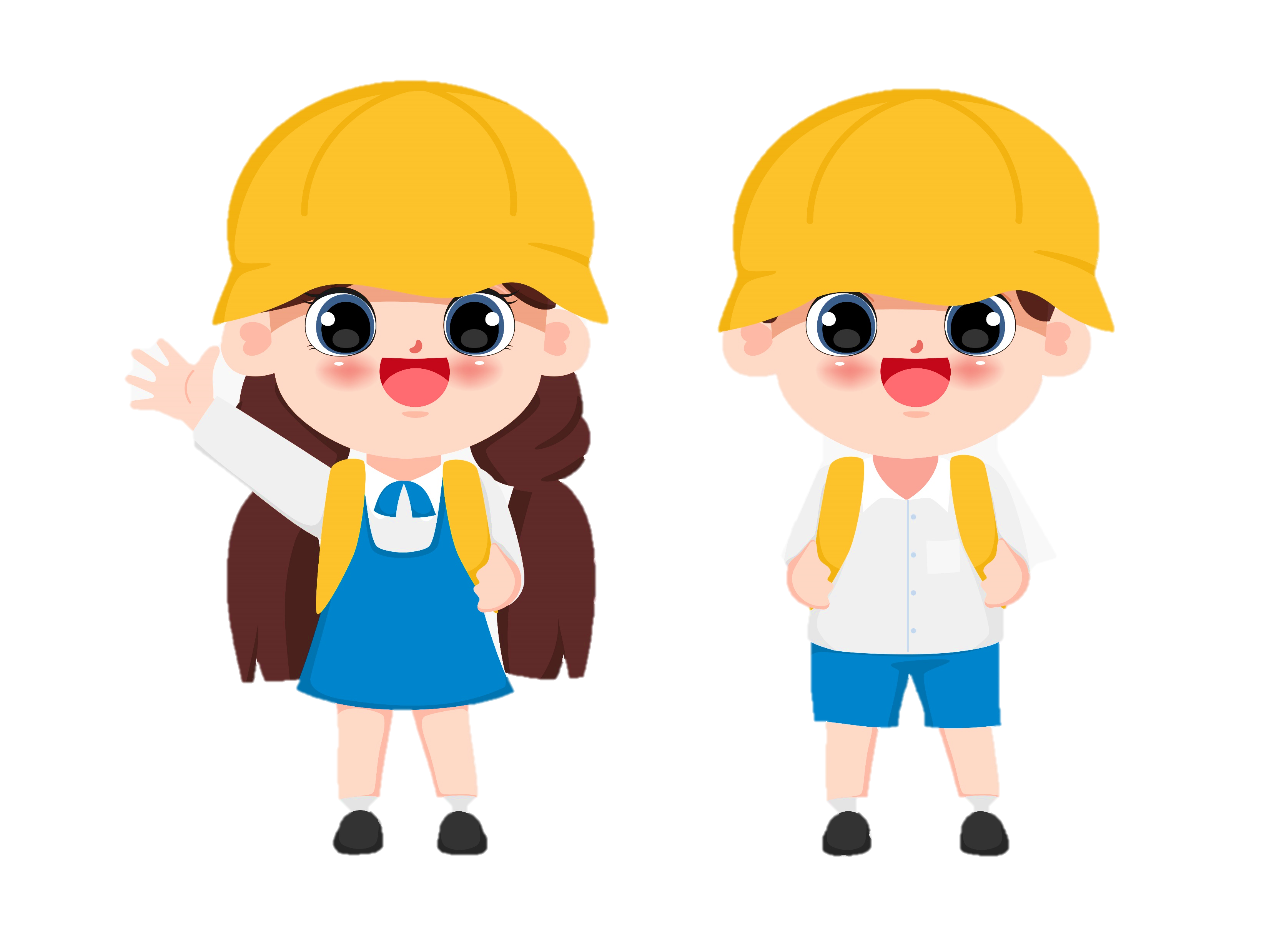 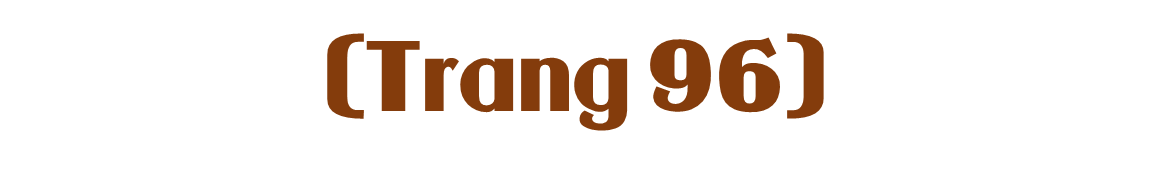 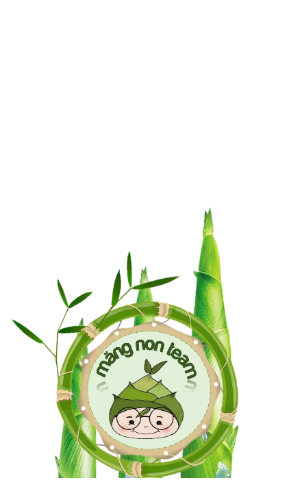 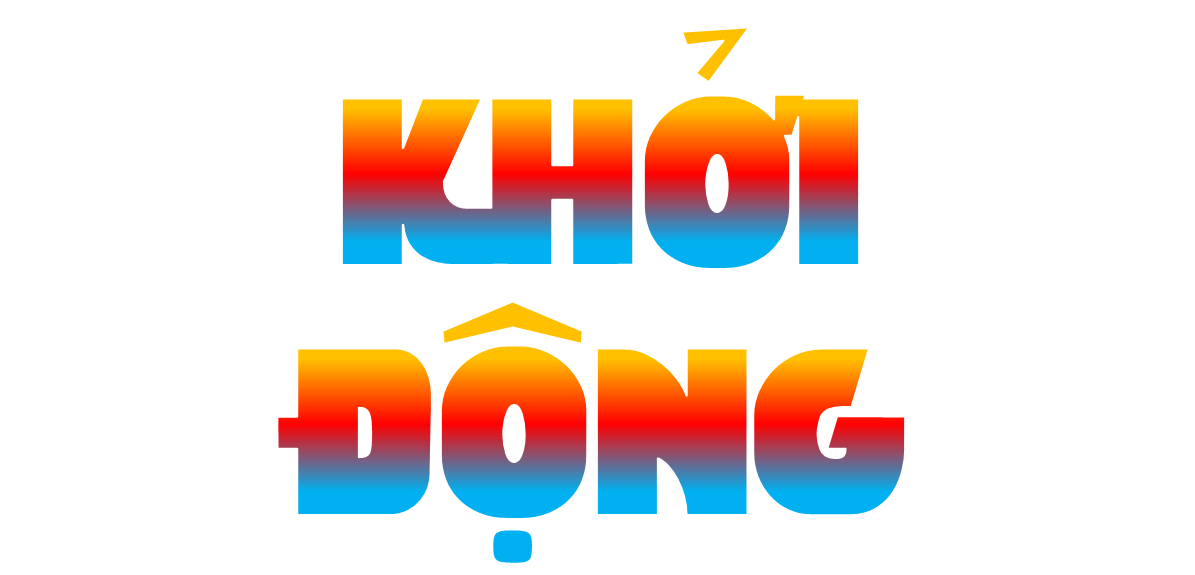 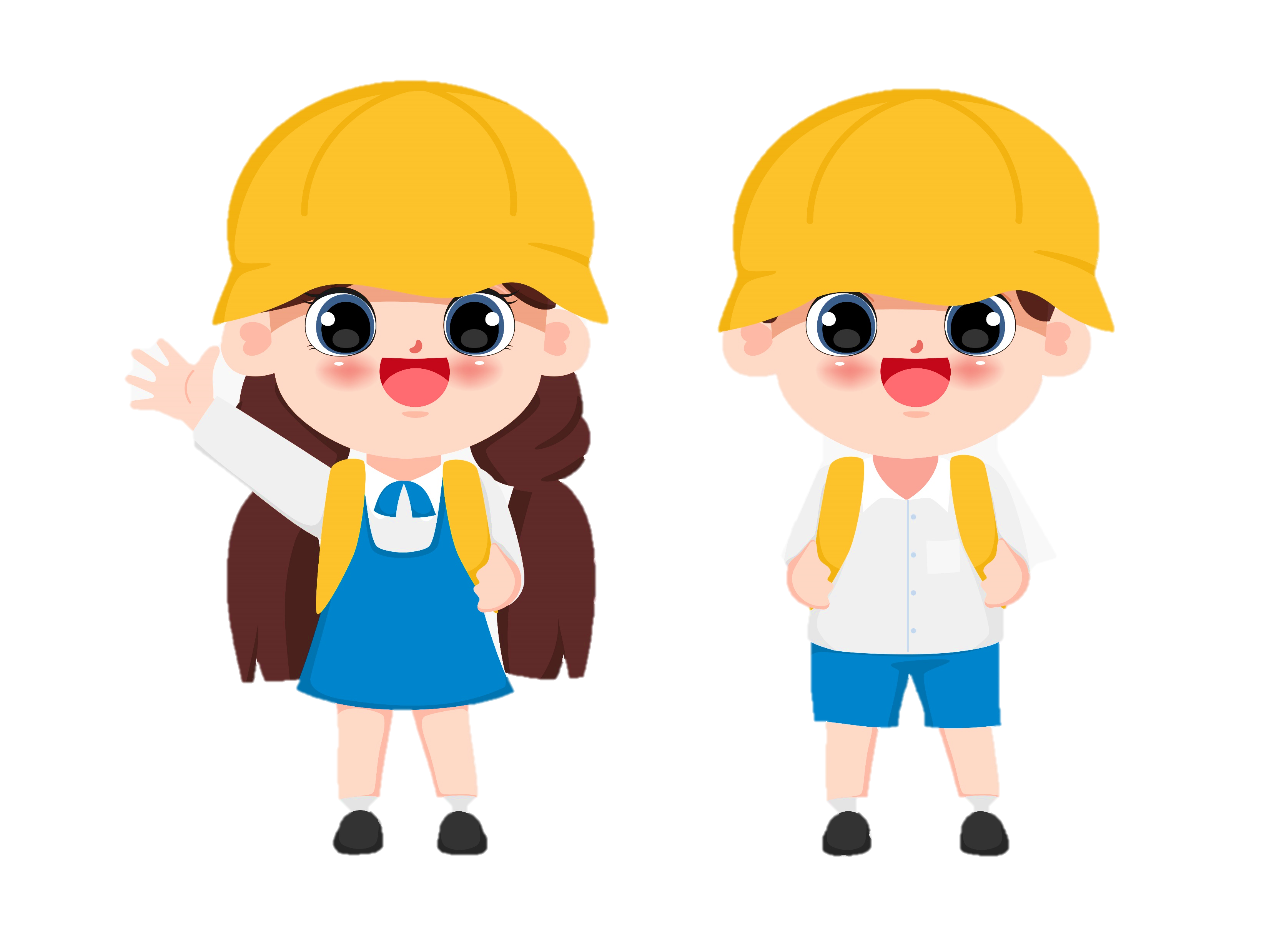 [Speaker Notes: Mời truy cập: MĂNG NON- TÀI LIỆU TIỂU HỌC | Facebook]
Ở đây có bán trà sữa
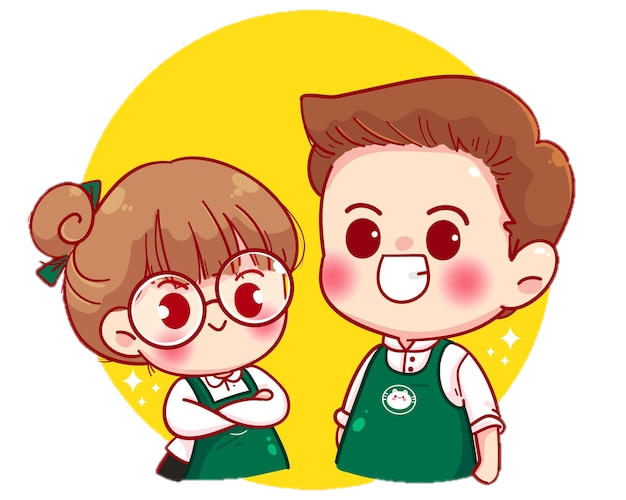 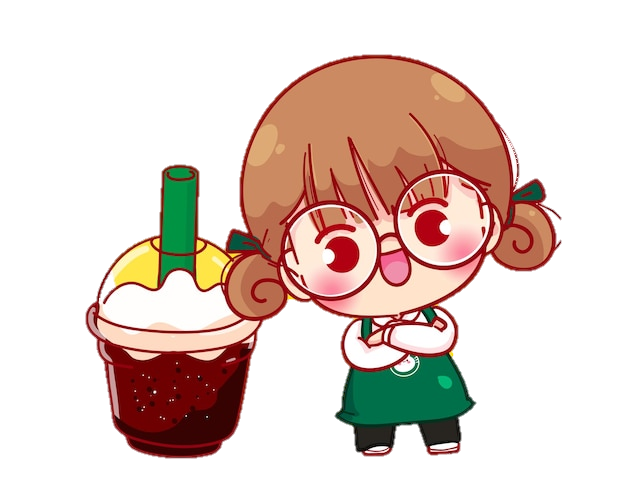 20
15
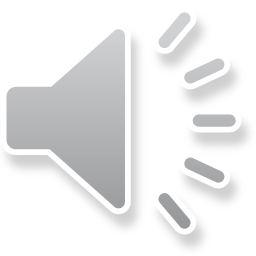 12
16
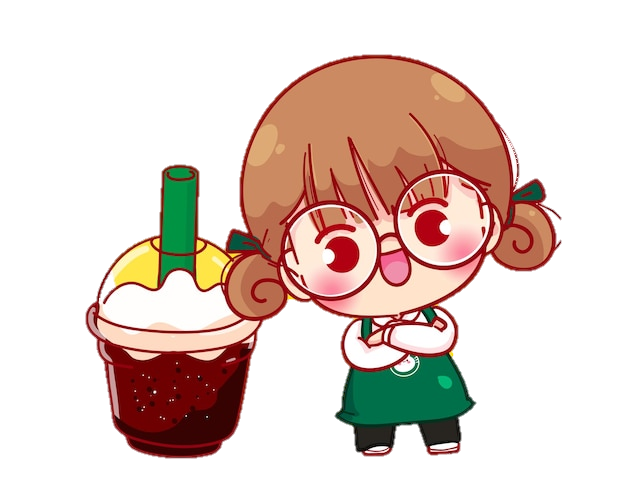 3
4
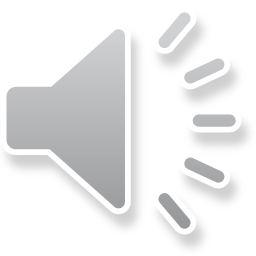 1
12
9
8
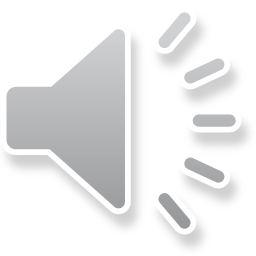 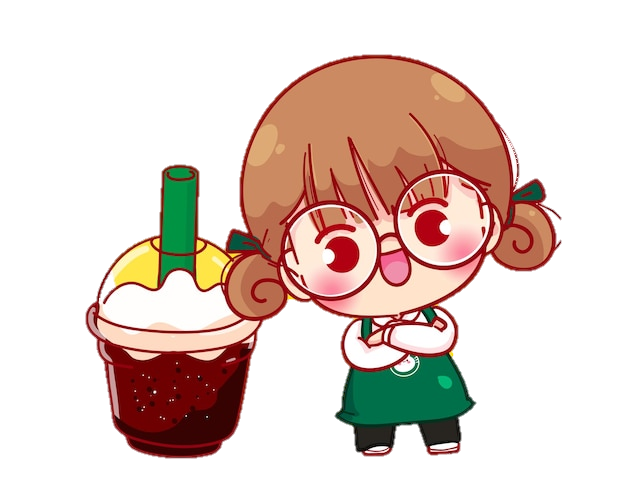 12
6
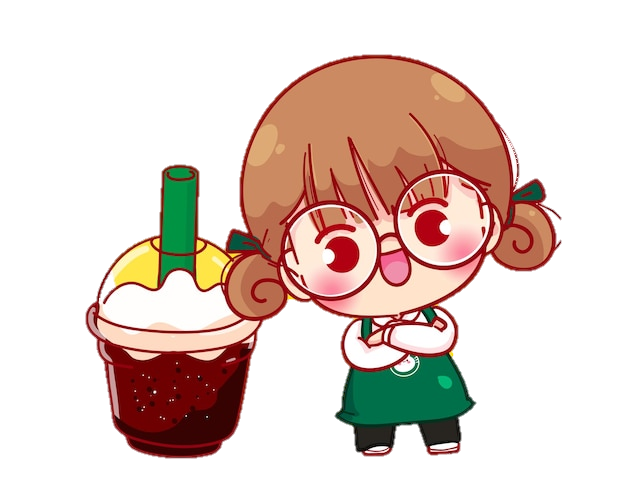 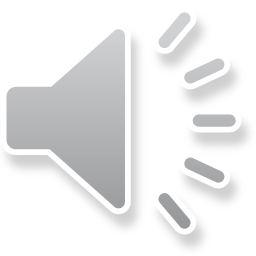 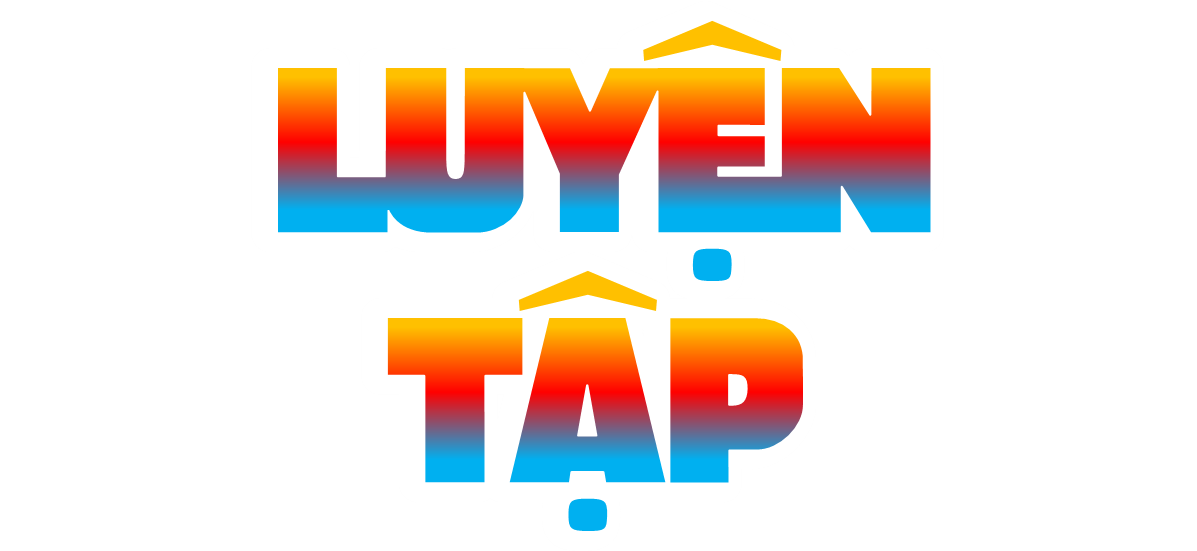 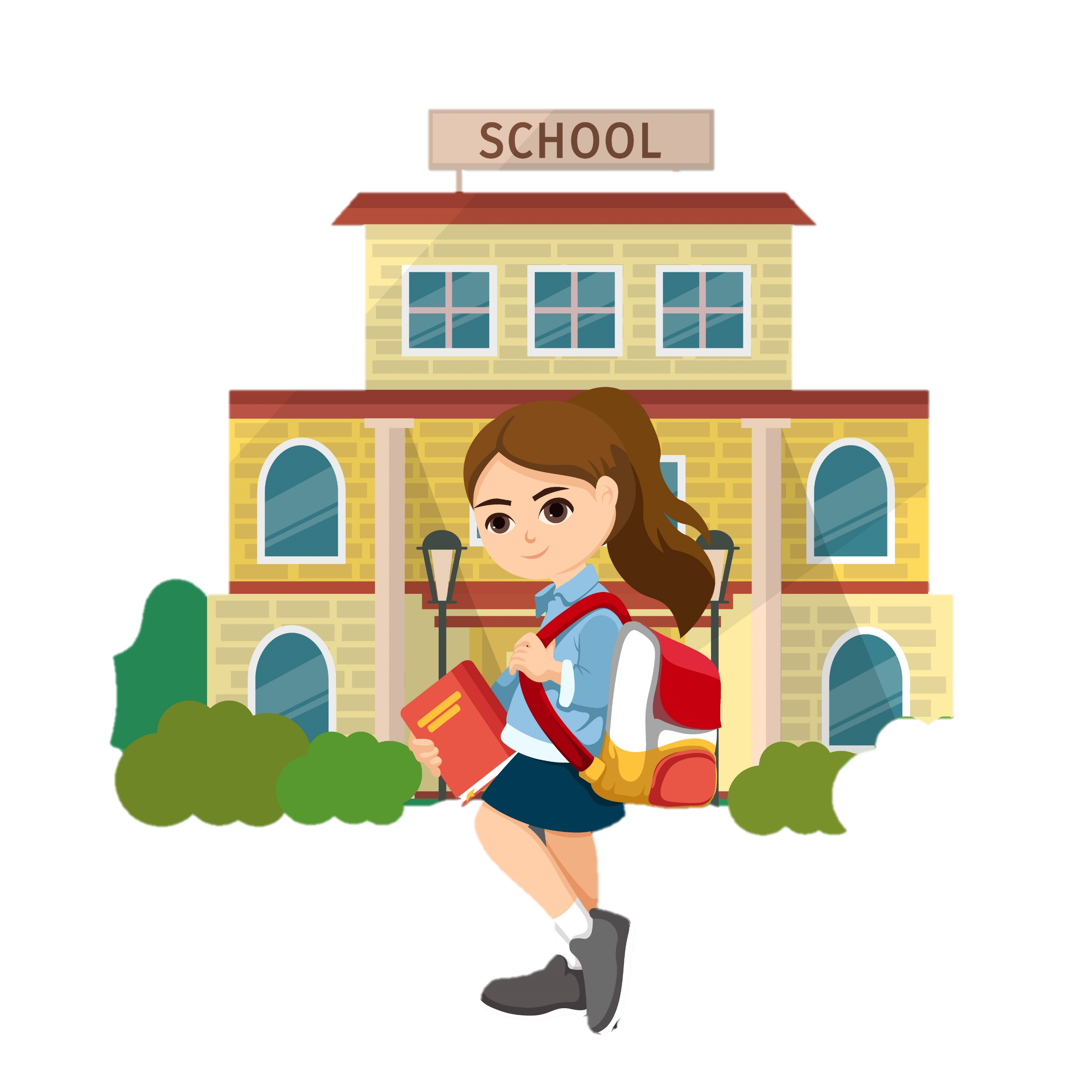 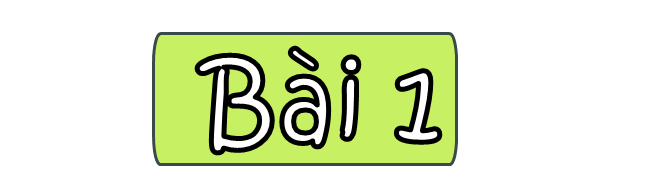 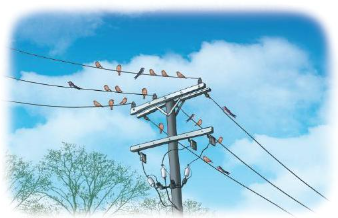 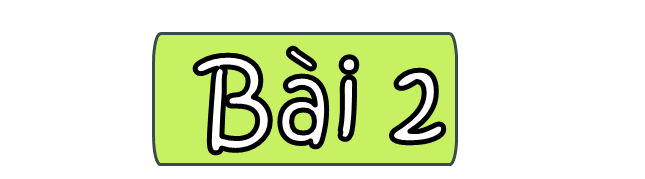 a.  Tàu thủy chở hàng         năm trên Đại Tây Dương.
b. Tàu thủy chở hàng         năm trên Thái Bình Dương.
 c.  Tàu thủy chở hàng          năm trên ấn Độ Dương.
?
?
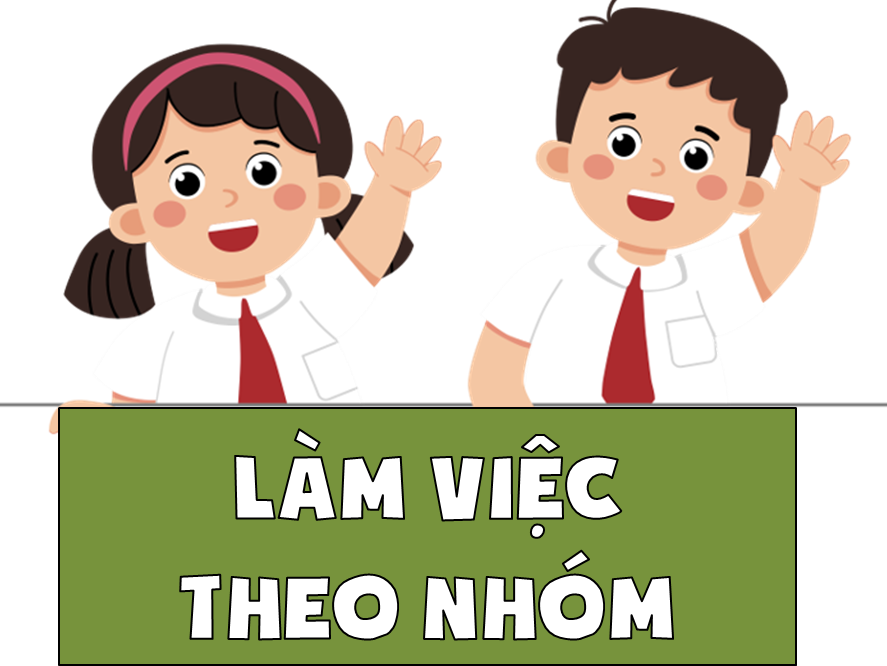 ?
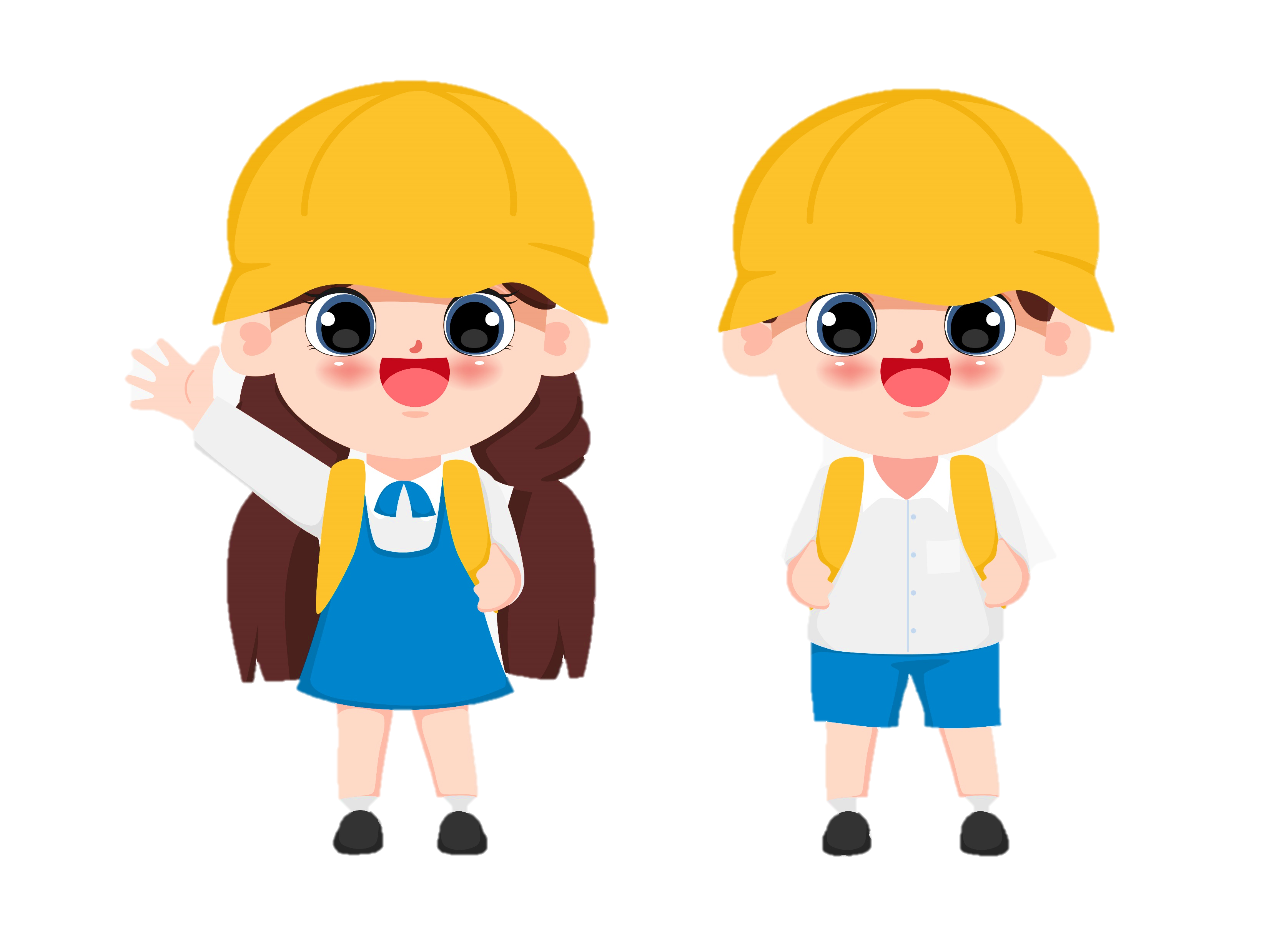 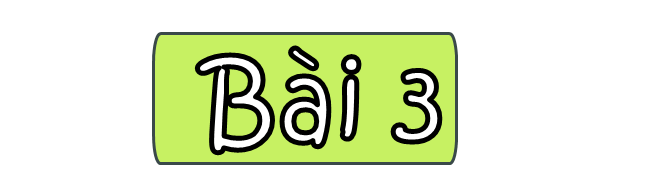 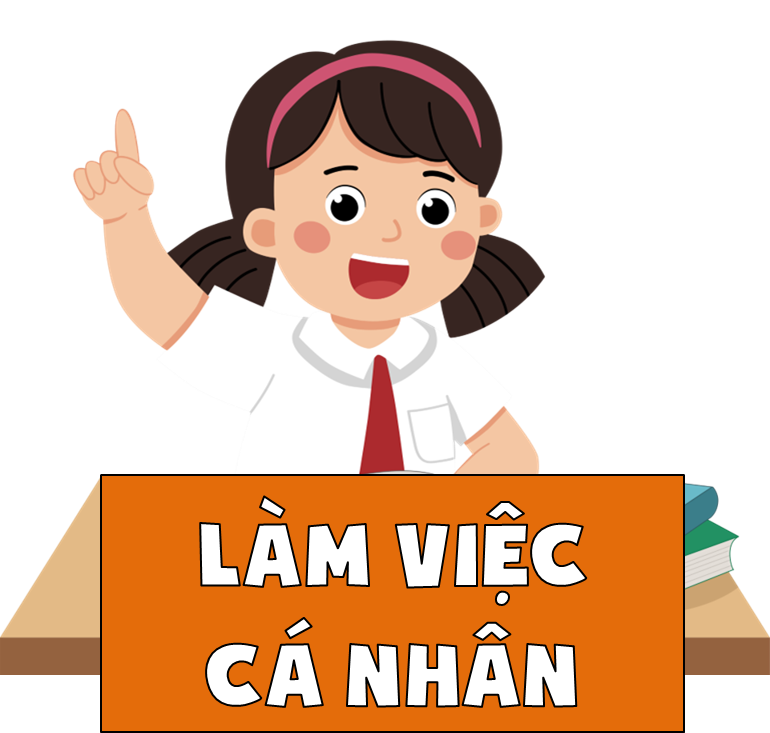 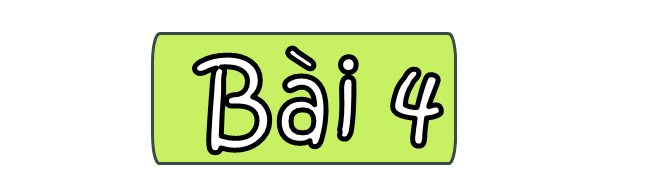 Chào mào có 16 quả hồng. Chào mào ăn hết một nửa của một nửa số quả hồng đó. Chào mào đã ăn hết       quả hồng.
?
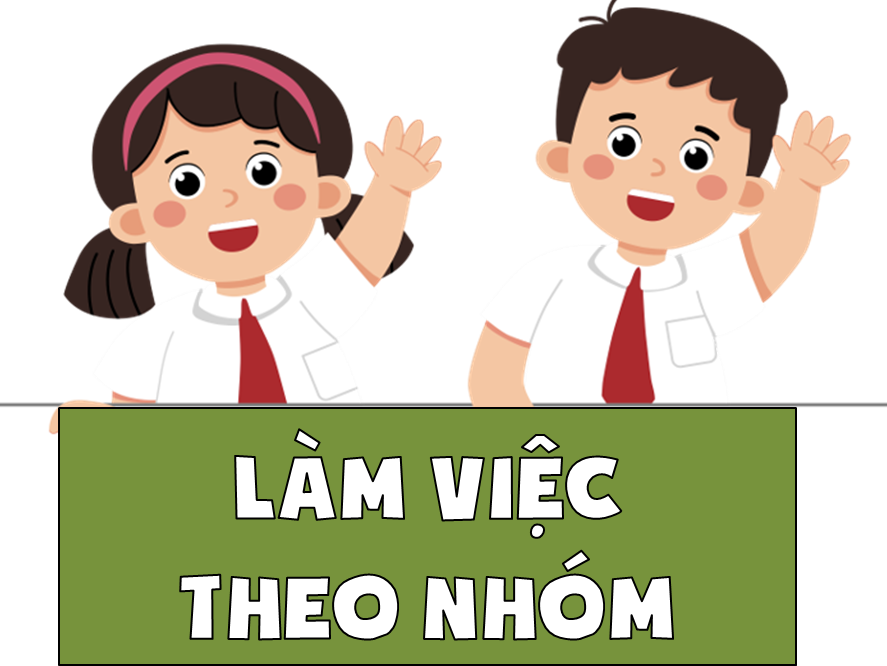 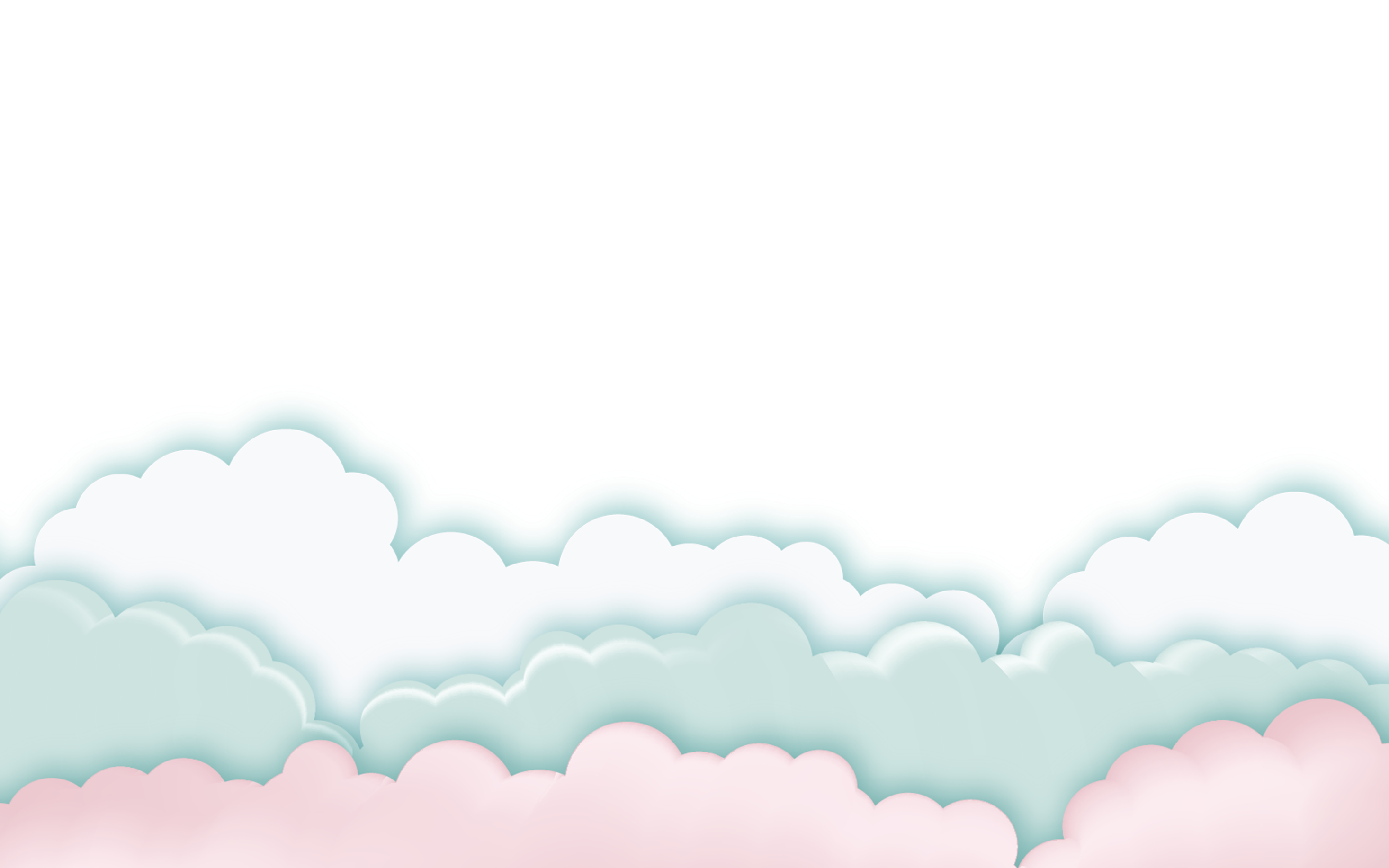 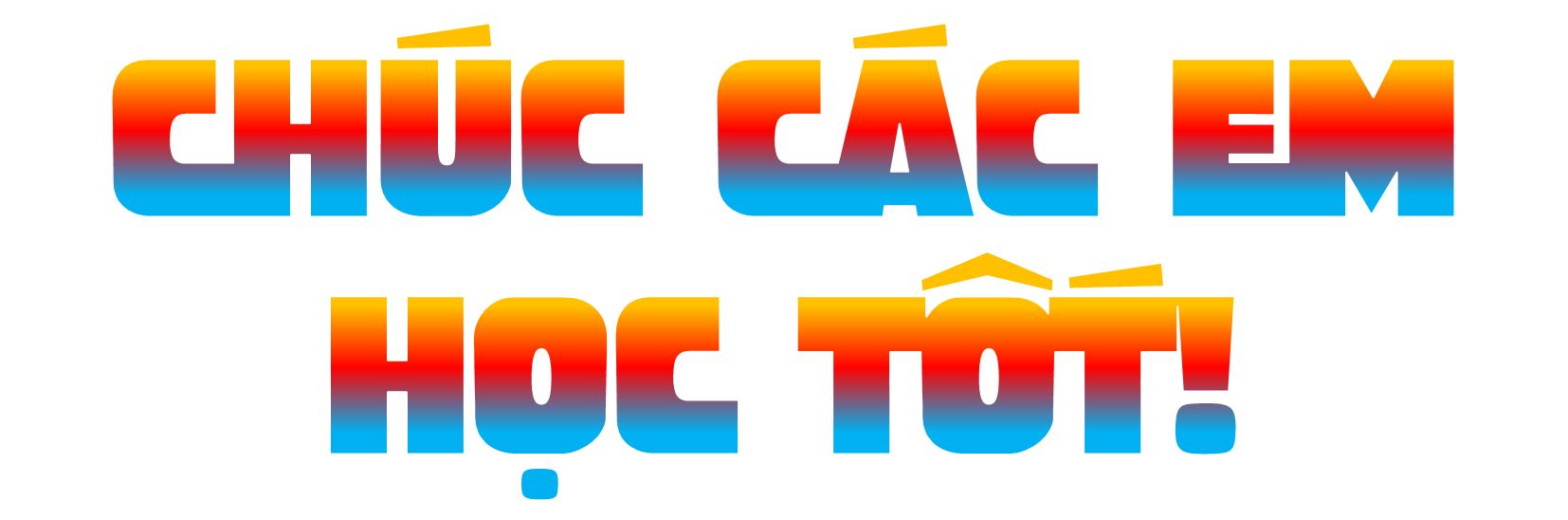 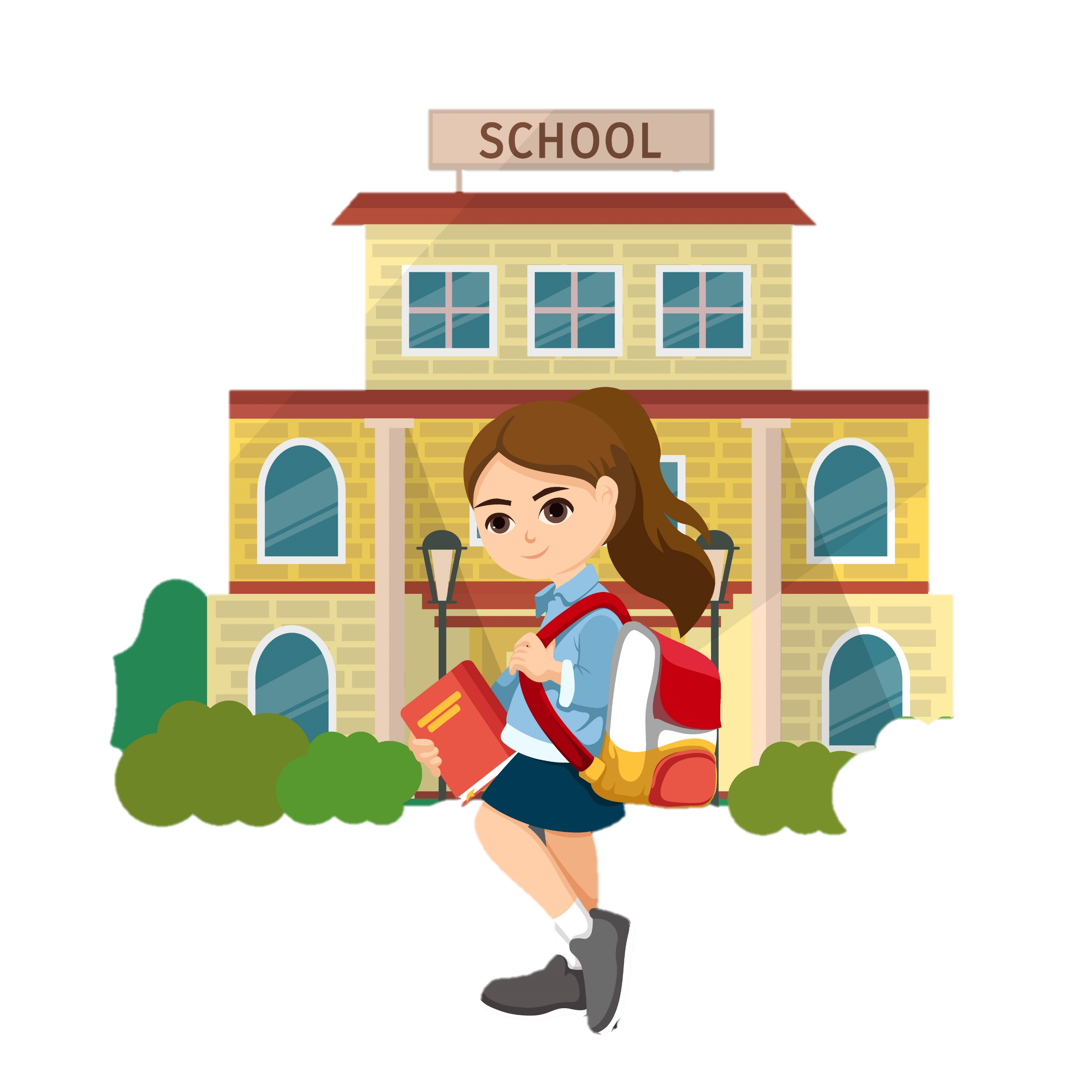 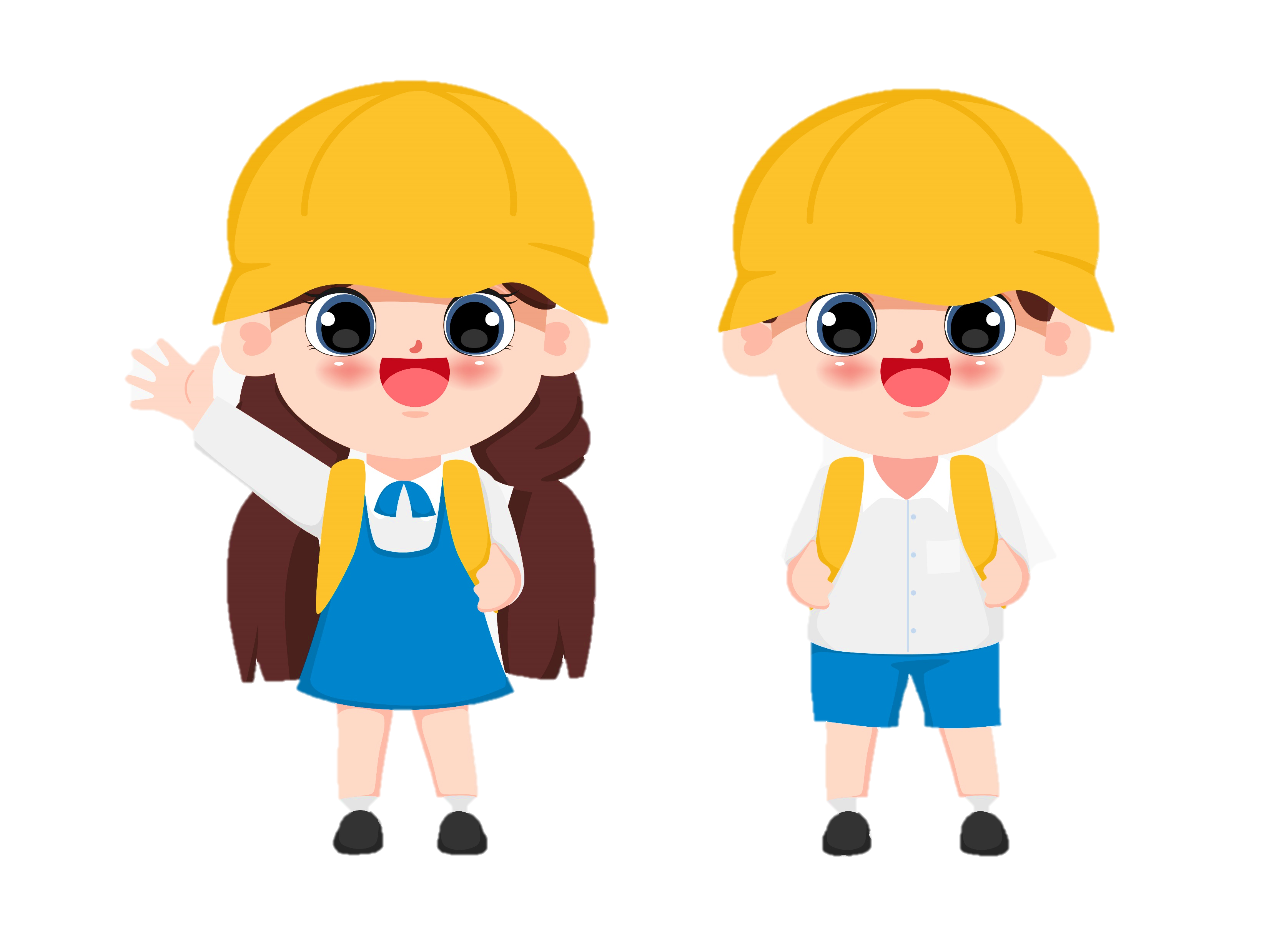